2024年发生的四个关键事件推动了一系列突破性进展，明确了资助“证据综合基础设施协作组织”（ESIC）的意向
在柏林举办的气候解决方案峰会，首次提出大规模、人工智能辅助的动态证据综合体系设想。
“SHOW ME证据” 共识发布，帮助关键“利益相关者”共同描绘更加美好的未来，并向资助者证明，问题的核心在于“资金不足”而非“人力短缺”。
在布拉格举办的全球证据峰会上，Campbell、Cochrane 和 JBI 的领导者承诺将携手更多合作联盟，推动证据应用的根本性变革。
在纽约举办的未来峰会，会议期间发布了一项突破性公告，促成了ESIC规划流程的正式启动。
6月
9-12日
9月
10-13日
9月
23-24日
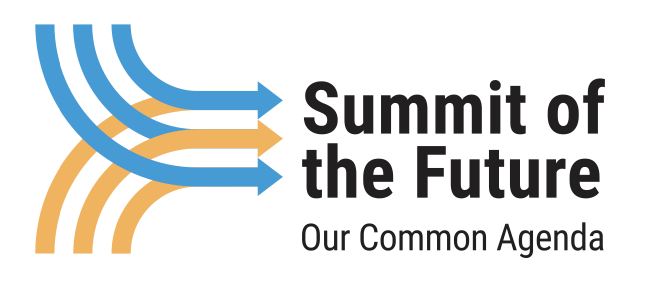 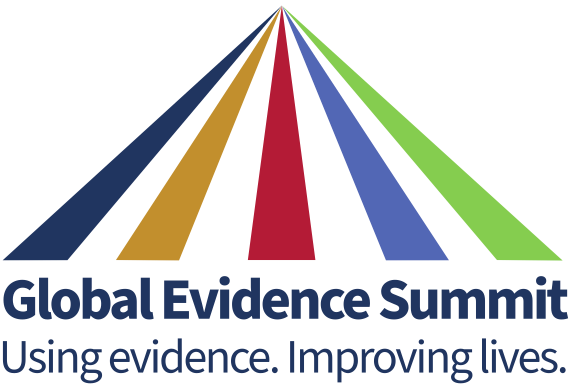 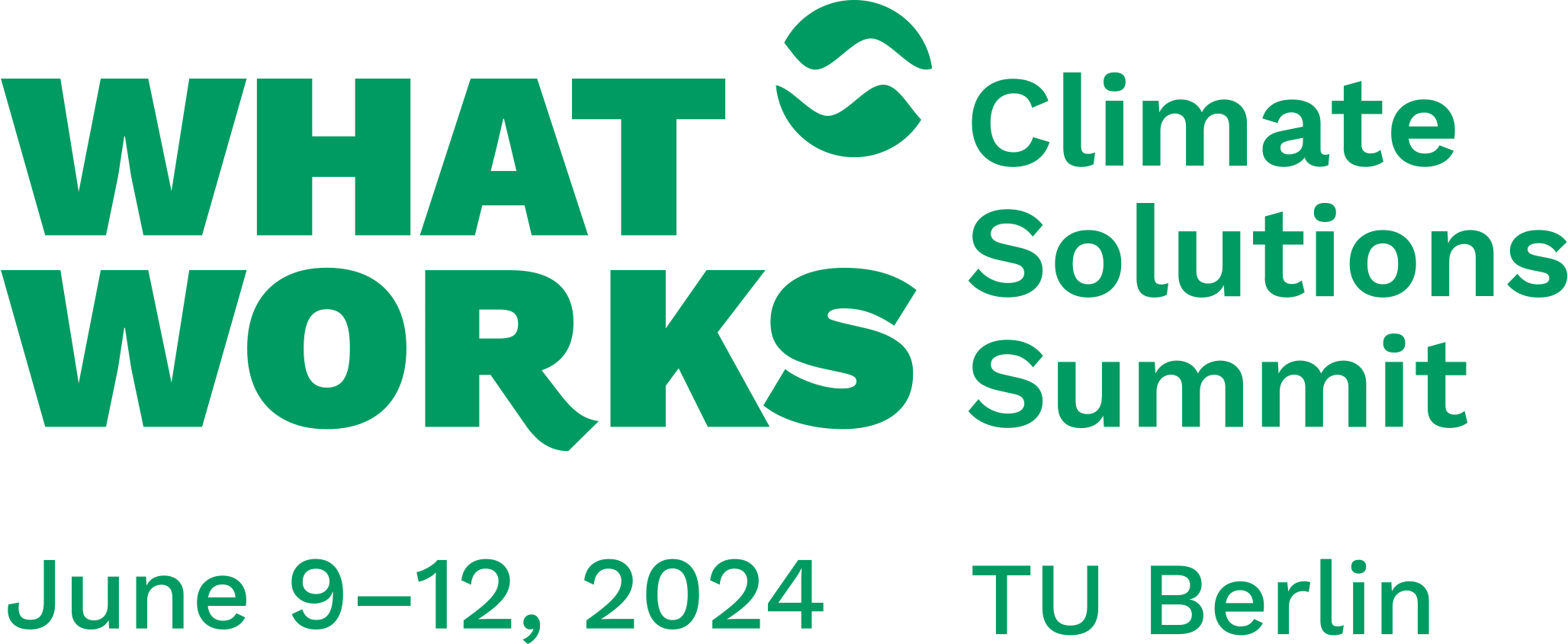 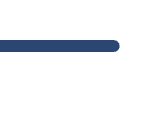 9月
4日
“SHOW ME”证据共识发布
1
一份共识声明强调了变革的必要性
SHOW ME 证据：基于需求提供可靠证据的方法
建立本地支持体系，使用多种形式的研究证据应对本地优先事项
推动全球证据协作，让学习其他各国的经验变得更加便捷
树立开放科学理念，让借鉴他人的工作经验成为常态
努力减少研究浪费，最大限度地增加对证据支持和研究的投资
精准传递研究证据，阐明现有证据及其适用条件
确保全流程的公平及效率
提供阿拉伯语、中文、英语、法语、日语、葡萄牙语和西班牙语七种语言版本。

联合发表在 Campbell 协作网、Cochrane协作网、环境证据协作网（CEE）、国际指南协作网（GIN）、JBI五本期刊上。
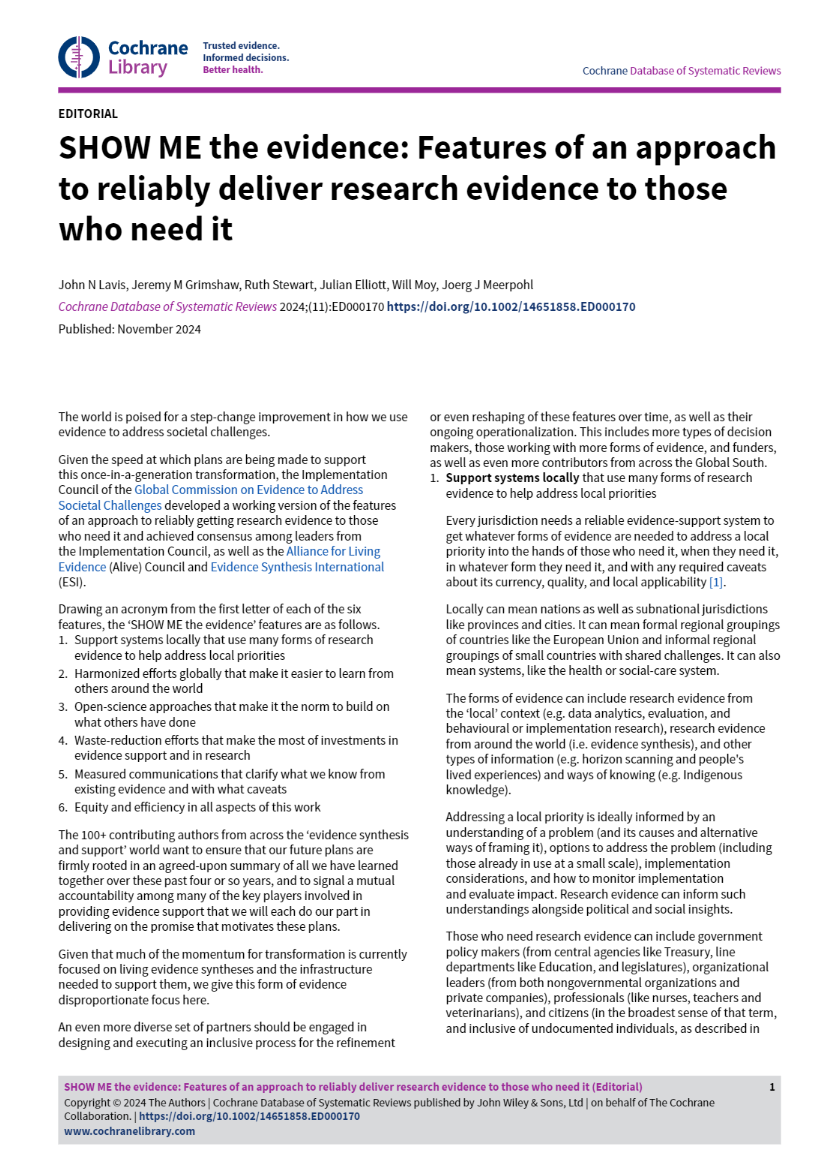 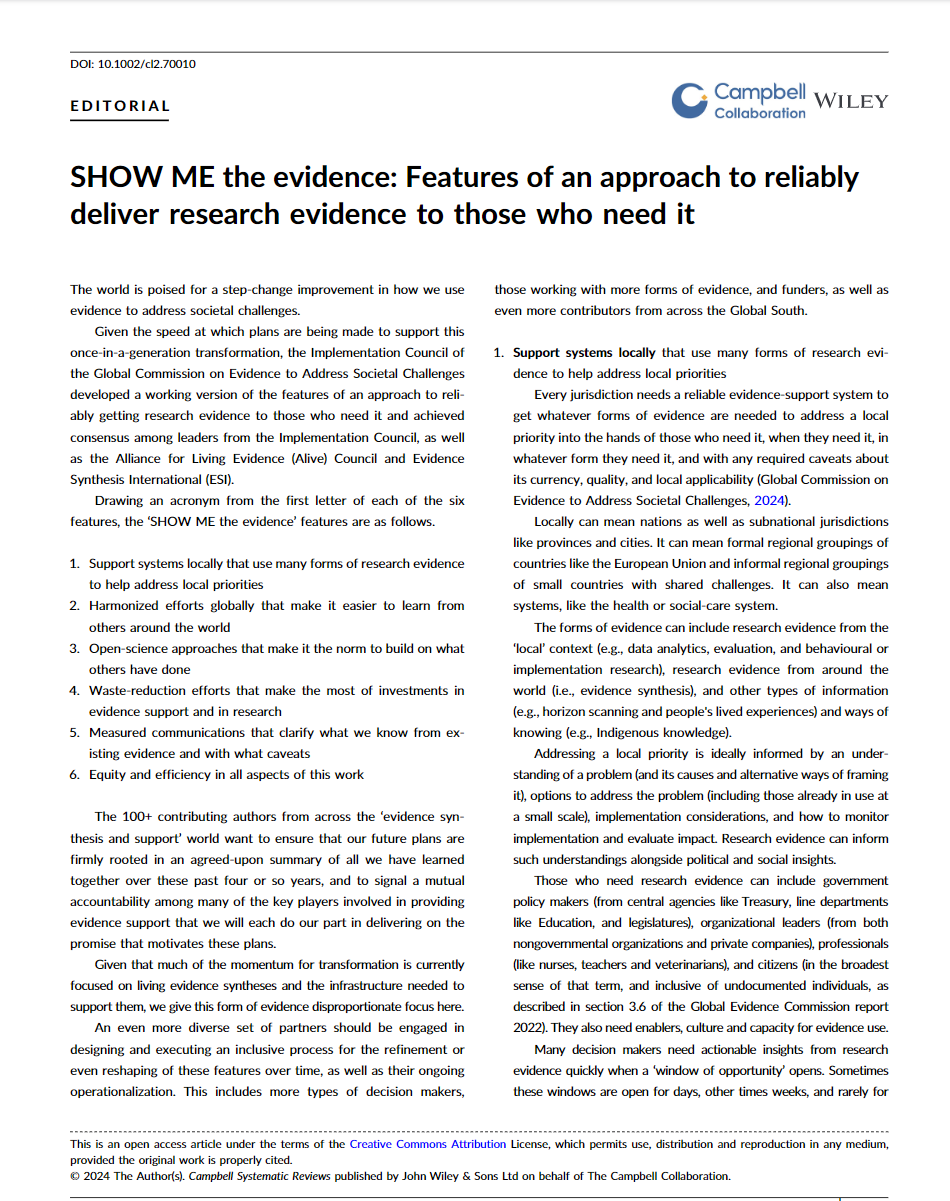 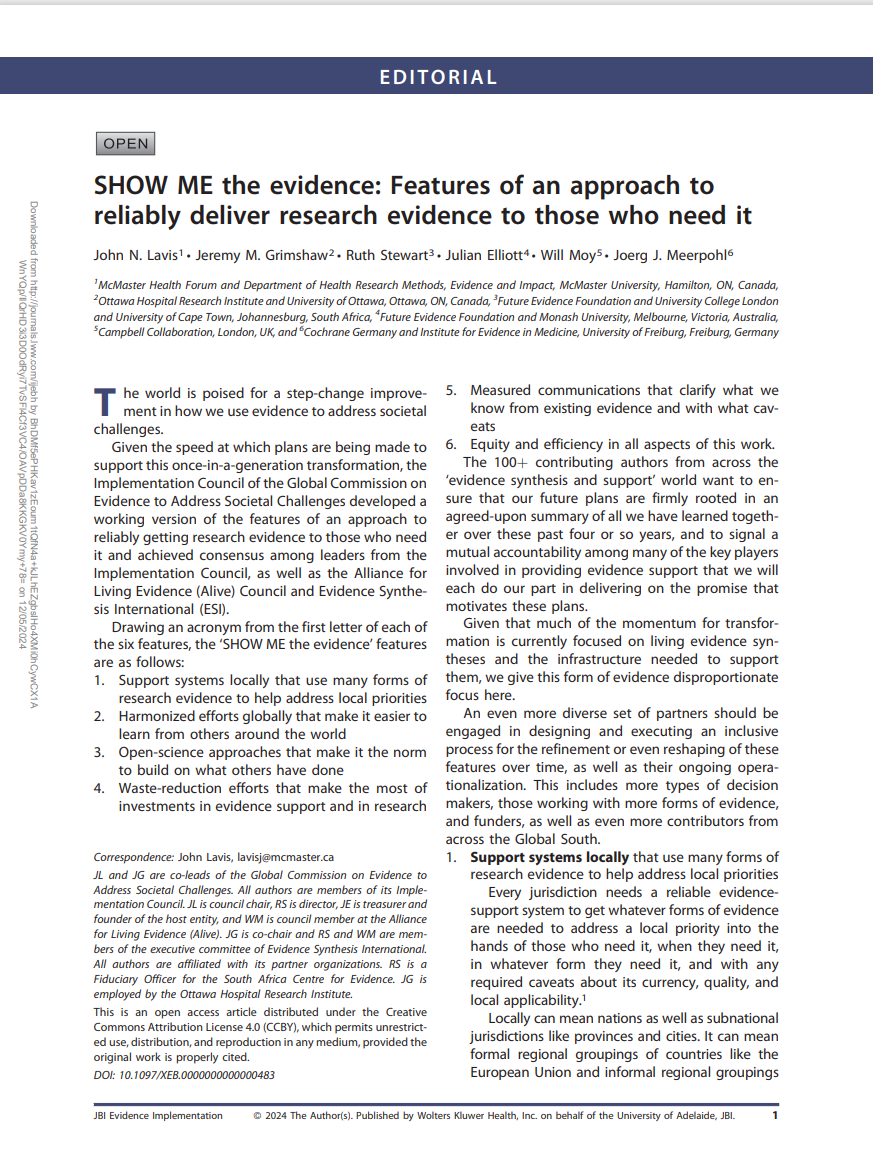 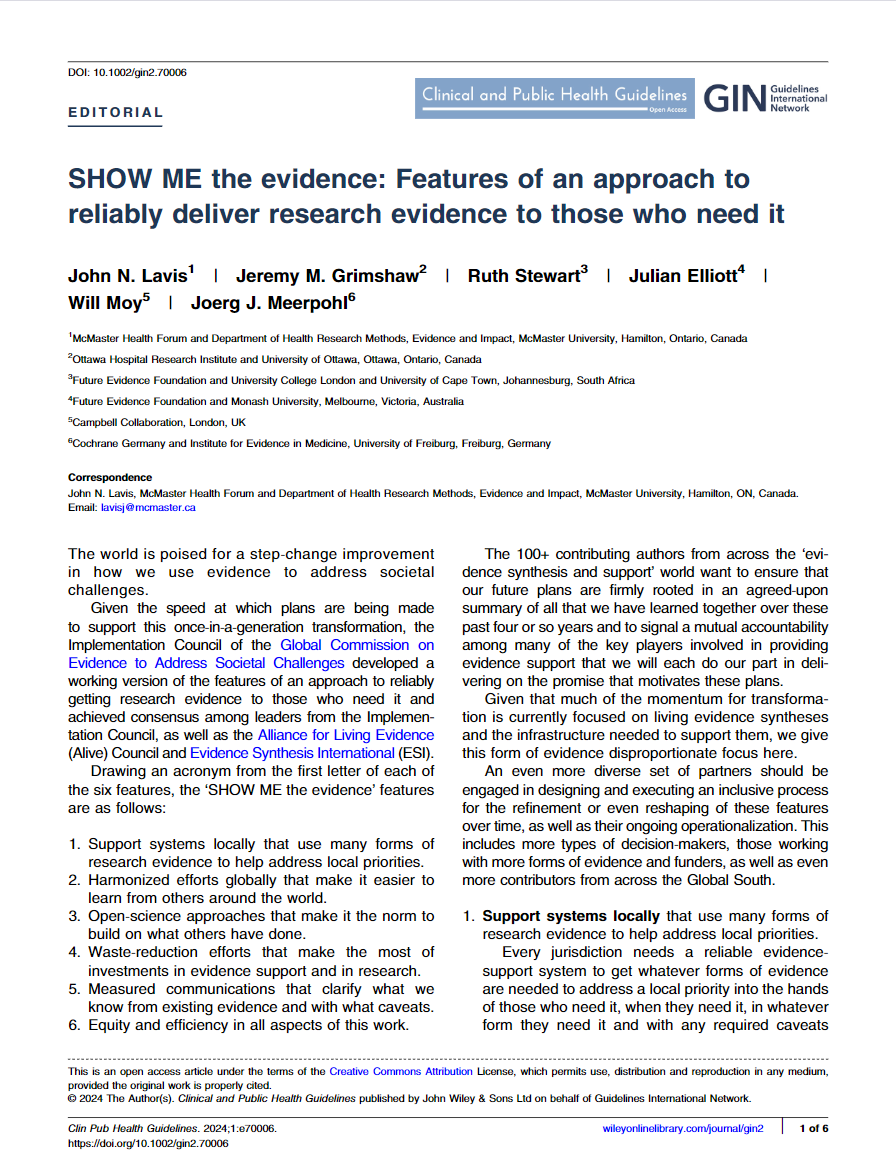 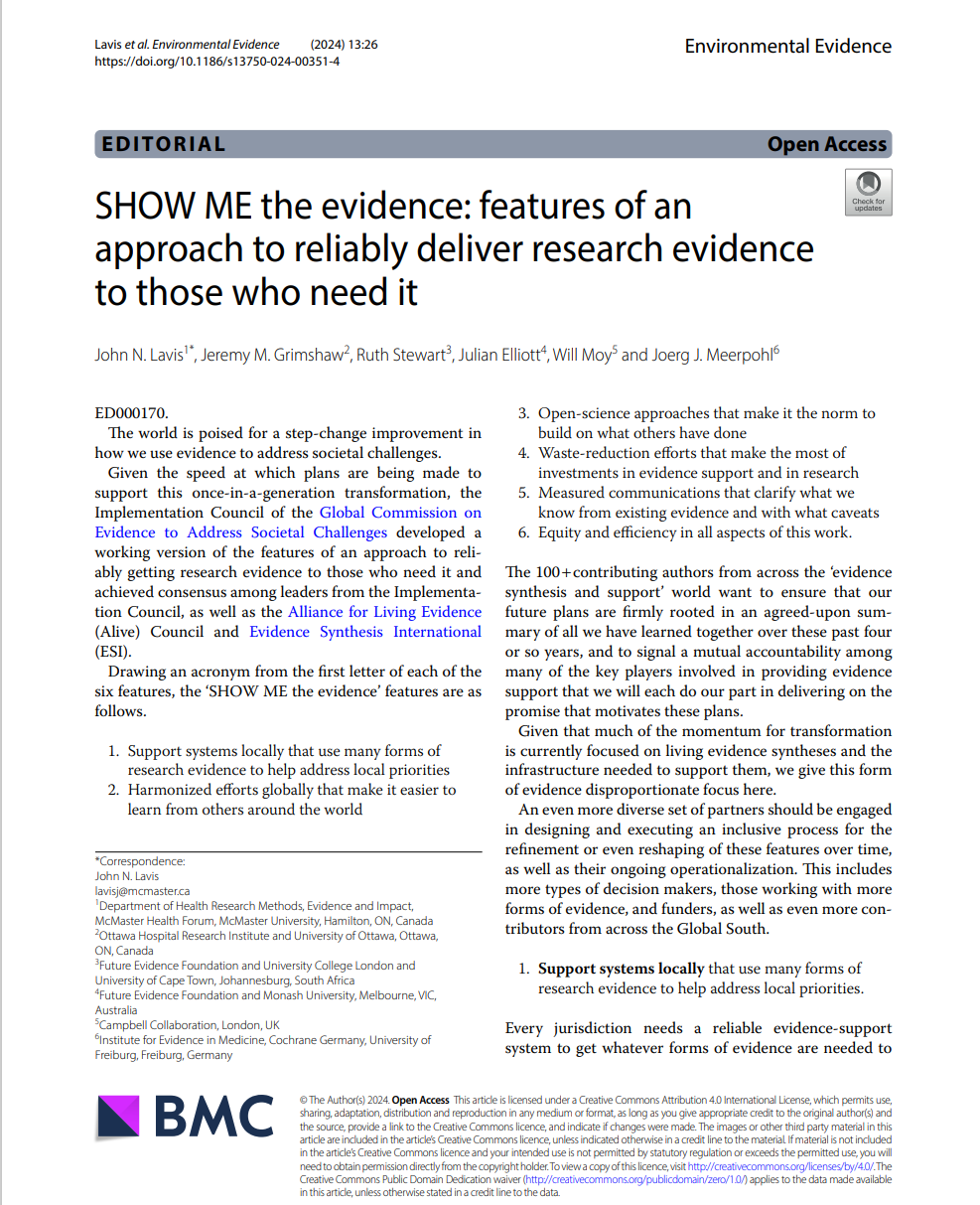 智库报告、期刊、补充声明和其他系列行动都为ESIC公告的发布起到了推动作用
3
ESIC 规划流程采用集体影响方法，首先就所需基础设施的共同议程达成共识
教育领域的示例：
最佳投资：GEEAP
广泛使用的方法：EEF
品牌项目：IES WWC
为各类决策者、部门、地区和语言群体
提供切实可行的见解
[其他资助者的未来投资]
关于加快实现可持续发展目标的动态证据综合（LESs）
[英国研究与创新署（UKRI）投资1150万英镑，同时也针对基础设施要素1和3]
关于其他可持续发展目标优先事项的系列LESs
[惠康基金会（WT）在其三大解决方案领域的当前与未来投资]
关于其他可持续发展目标和其他优先事项的系列LESs 
[其他资助者的未来投资]
基础设施 [WT投资4500万英镑]1）需求方参与；2）数据共享和再利用平台；3）安全、负责地使用人工智能 [WT在AI领域投资1000万英镑]；4）方法和流程创新；5）资源共享
4
ESIC 规划流程将吸引不同类型的“利益相关者”，尤其是图中左右两侧圈内的群体
四国委员会&类似组织国家（和地方）政府
（包括双边发展资助者）
国家和地方支持体系
运用多种形式的研究证据解决本地优先事项
全球可持续发展目标
综合联盟联合国机构 & 办公室（多边银行、国际金融合作伙伴和科学咨询委员会）
知识中介和科学顾问
网络
证据中介
（例如， AEN & HubLAC；INGSA & RFICS ）
咨询与决策流程
（例如，涉及政府决策者和组织领导者）
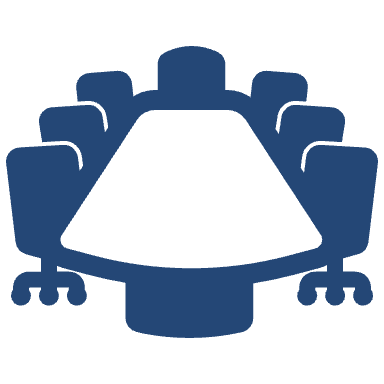 学习与改进平台
（例如，为专业人士提供支持）
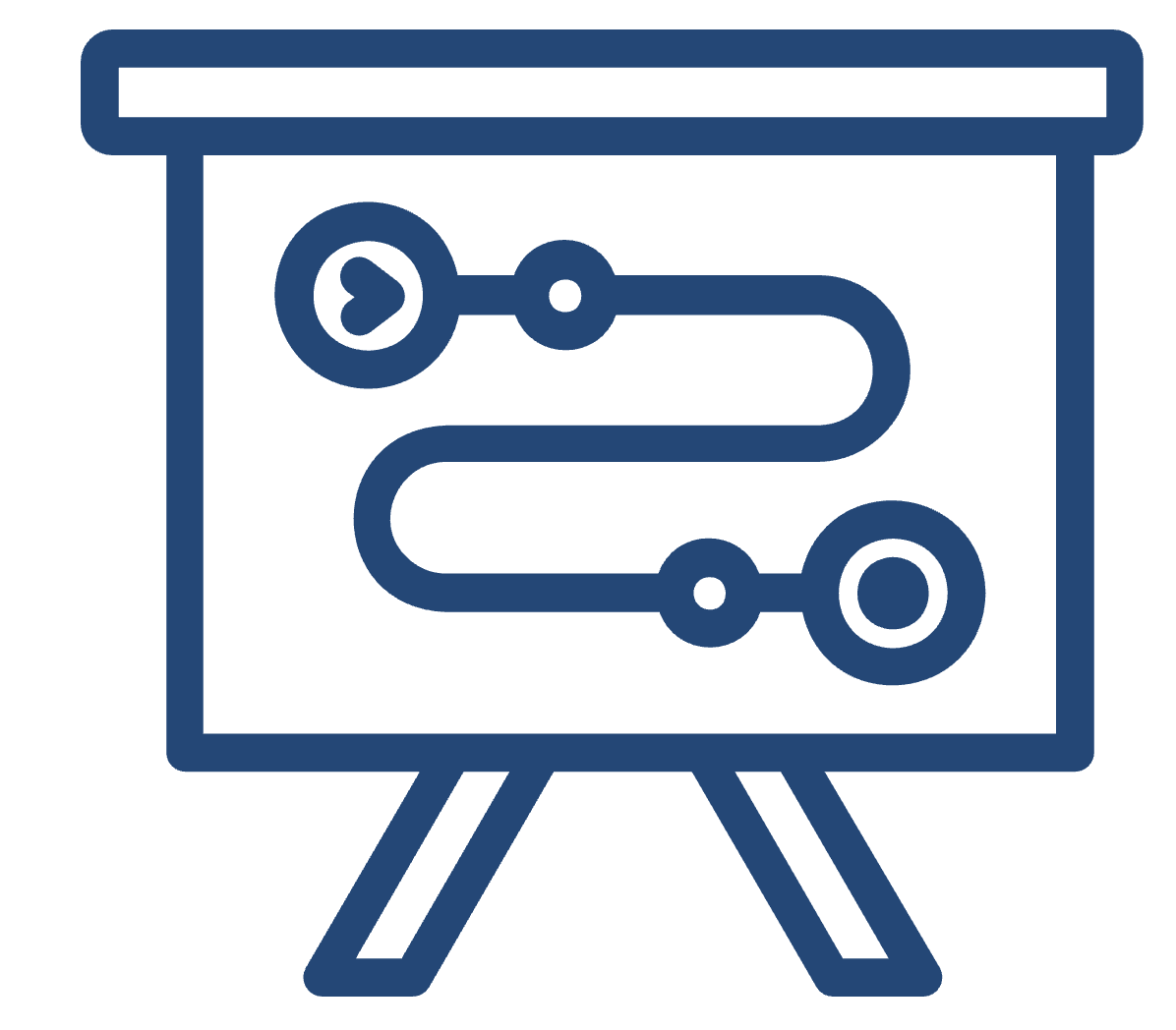 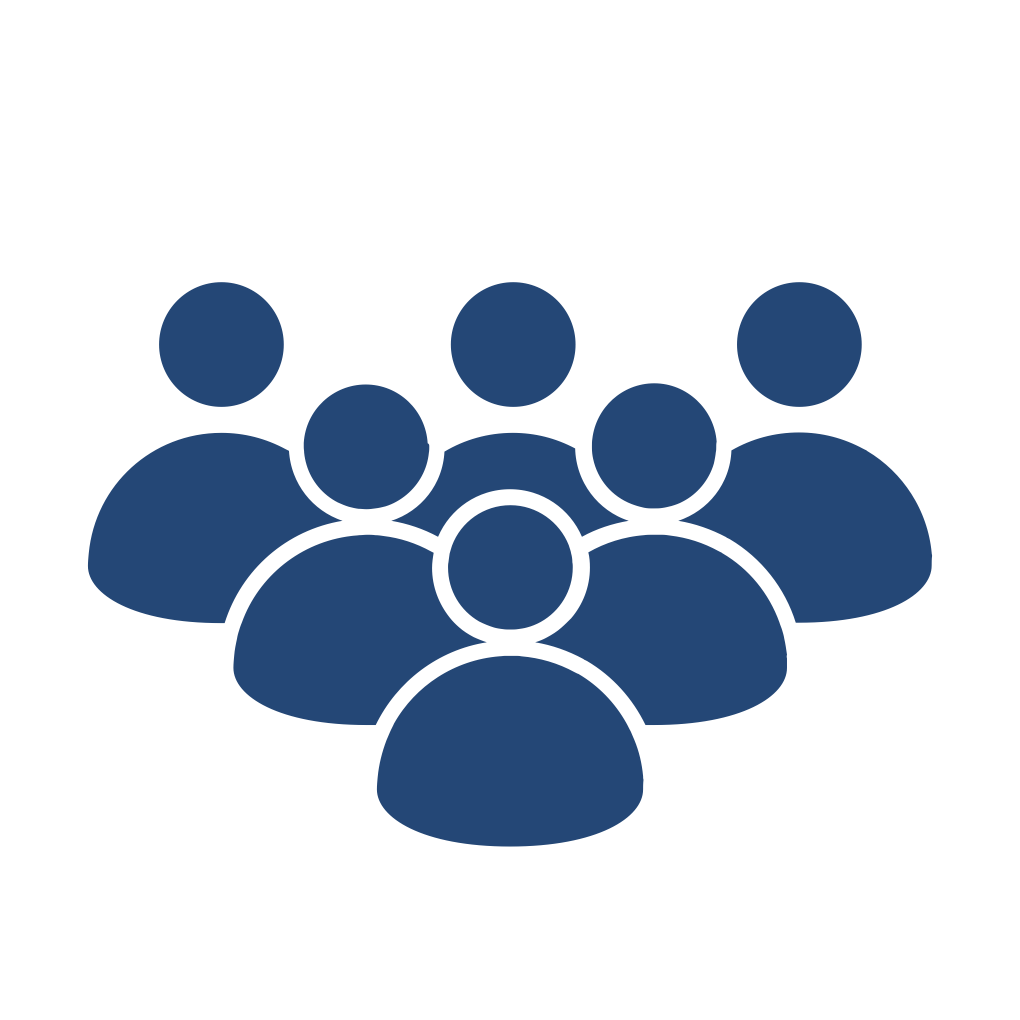 公民与社区参与行动计划
资助兴趣小组
研究资助者（包括证据综合、原始研究）
以及其他类型的资助者
建立全球证据综合社区（BGESC）
证据综合小组
跨界合作委员会（CoBS）
其他形式的证据
（例如，数据分析、
评估、行为科学）
提供技术支持或可用数据的科技公司
规划流程由五个工作组和一个指导规划组牵头，各工作组将起草五份文件，并征求反馈